65. 
La météo
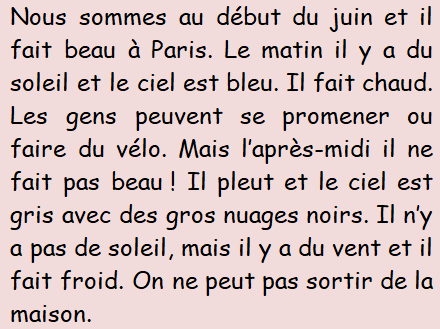 En quel mois sommes-nous?
Comment est le temps le matin?
Comment est le ciel?
Et l’après-midi?
Quand il fait chaud et quand il fait froid?
(f)
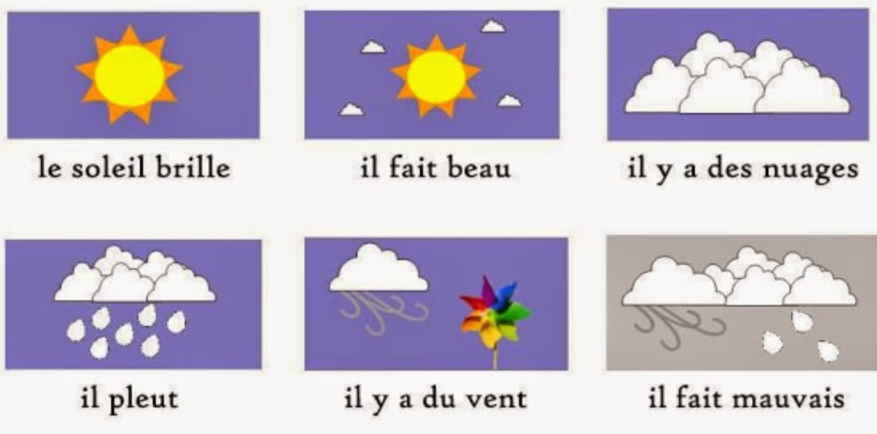 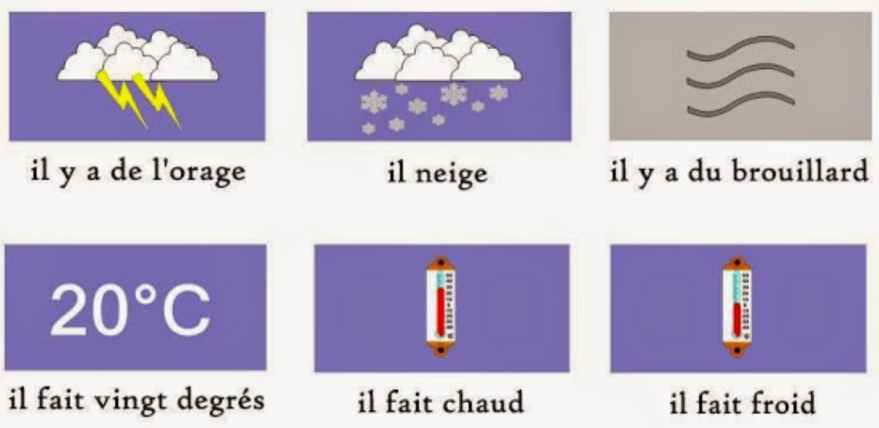 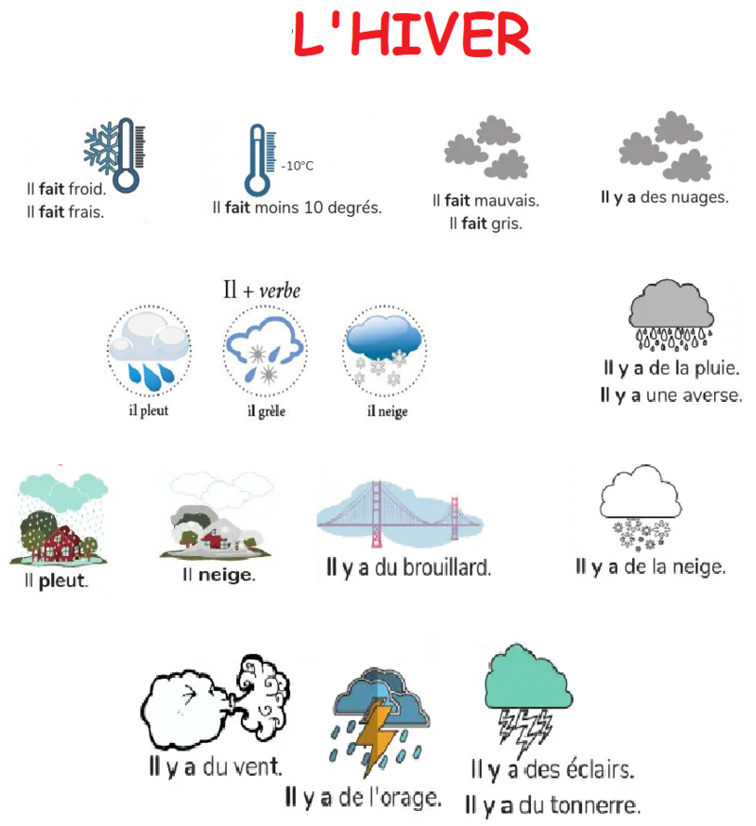 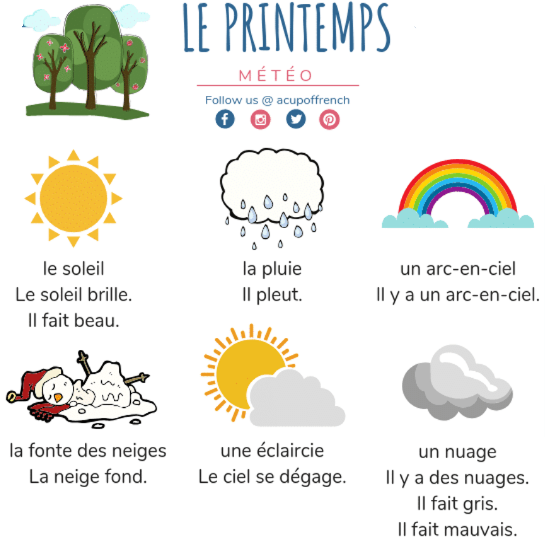 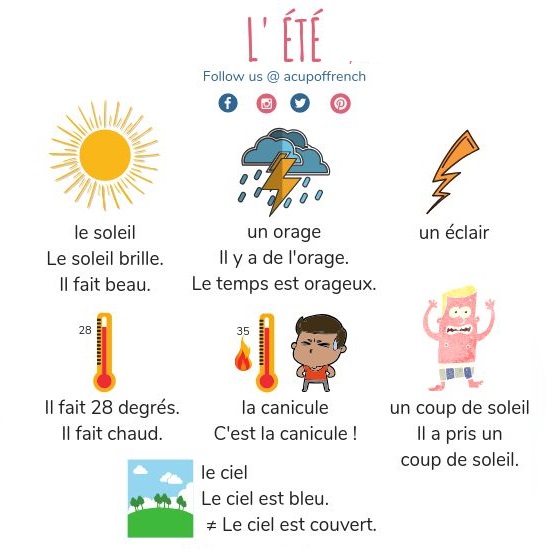 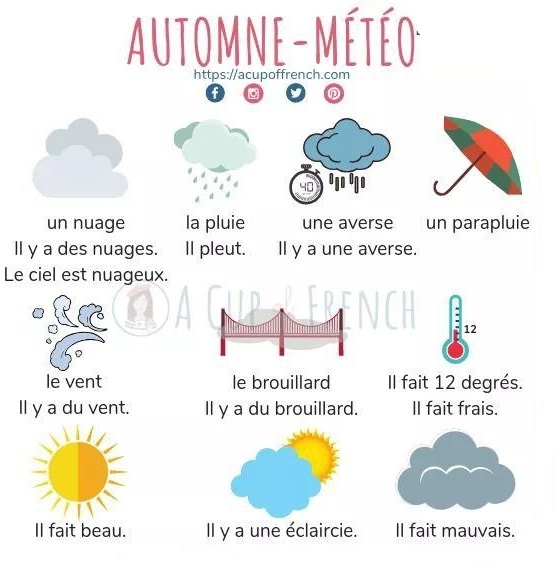 Quel temps fait-il?
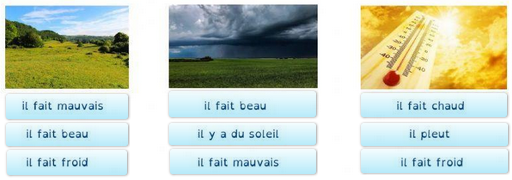 Quel temps fait-il?
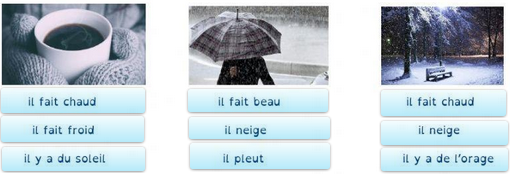 Quel temps fait-il?
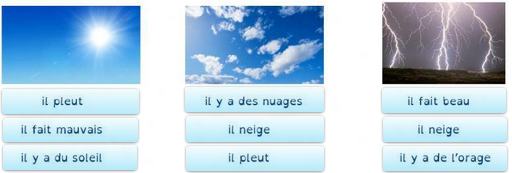 Quel temps fait-il?
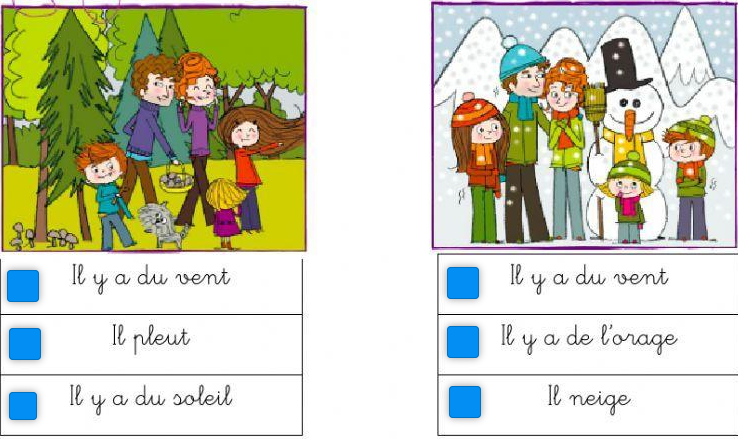 Quel temps fait-il?
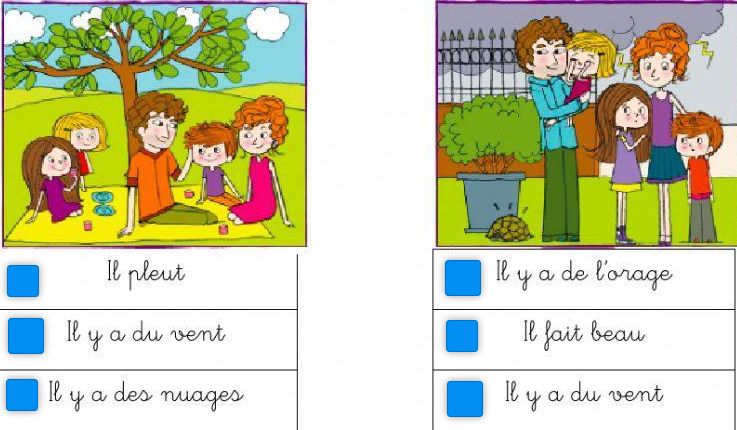 Quel temps fait-il?
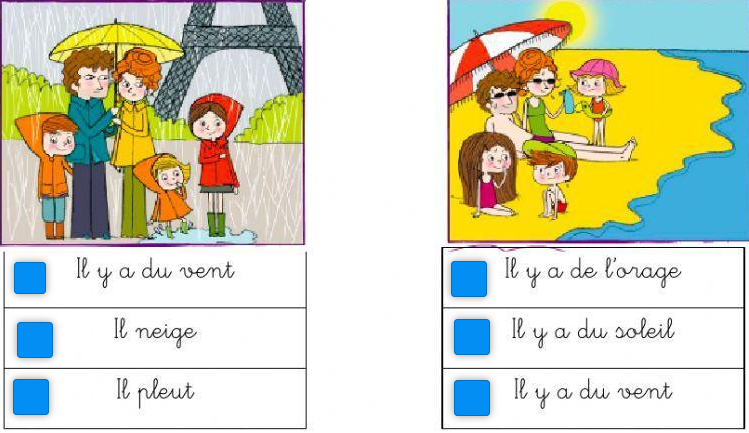 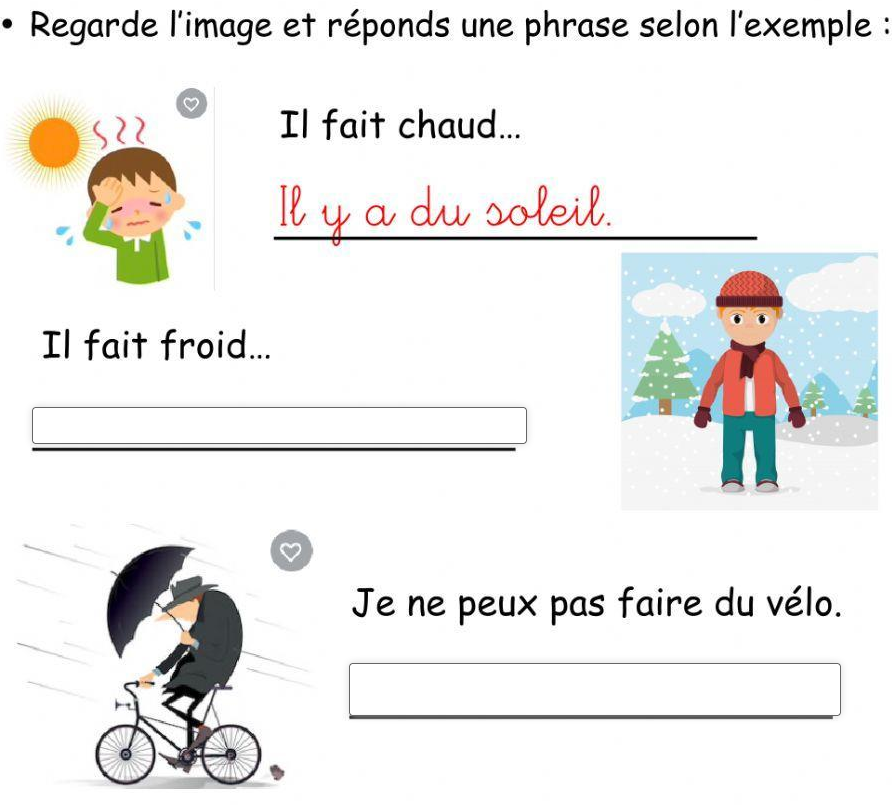 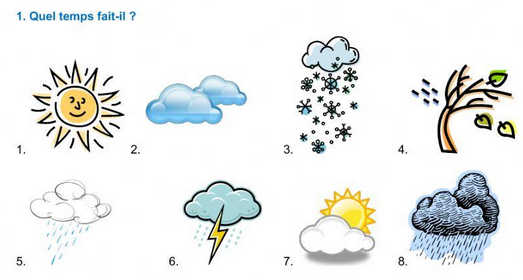 (f)
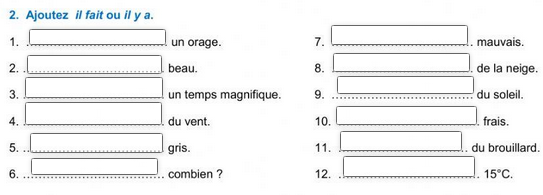